Introduction to Management Science
Thirteenth Edition, Global Edition
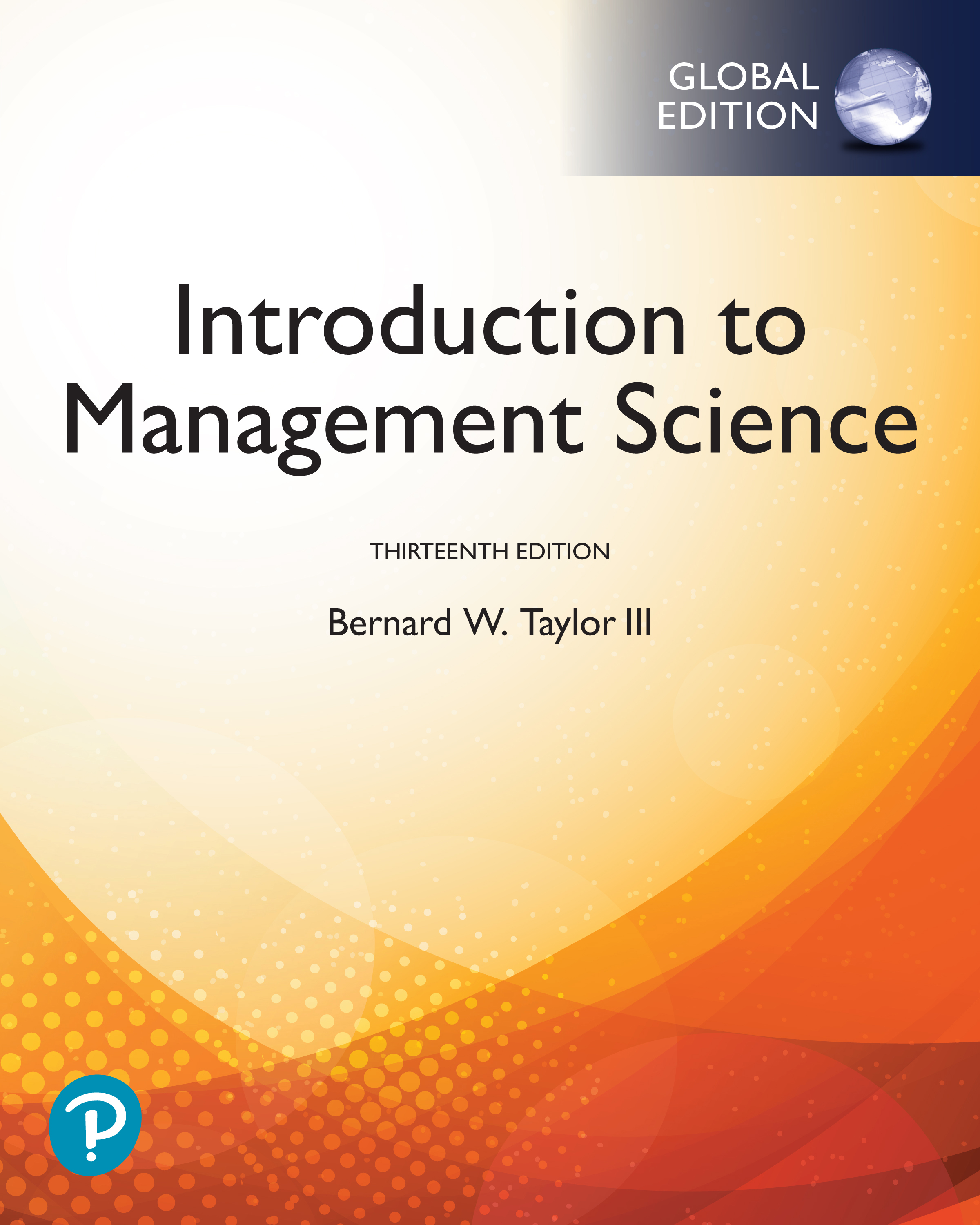 Chapter 5
Integer Programming
Copyright © 2019 Pearson Education, Ltd. All Rights Reserved
[Speaker Notes: If this PowerPoint presentation contains mathematical equations, you may need to check that your computer has the following installed:
1) MathType Plugin
2) Math Player (free versions available)
3) NVDA Reader (free versions available)]
Learning Objectives
5.1 Integer Programming (I P) Models
5.2 Integer Programming Graphical Solution
5.3 Computer Solution of Integer Programming Problems With Excel and Q M for Windows
5.4 0-1 Integer Programming Modeling Examples
Learning Objective 5.1
Integer Programming (I P) Models
Types of Models
A Total Integer Model (1 of 2)
Machine shop obtaining new presses and lathes.
Marginal profitability: each press $100/day; each lathe $150/day.
Resource constraints: $40,000 budget, 200 sq. ft. floor space.
Machine purchase prices and space requirements:
A Total Integer Model (2 of 2)
Integer Programming Model:
subject to:
A 0 - 1 Integer Model (1 of 2)
Recreation facilities selection to maximize daily usage by residents.
Resource constraints: $120,000 budget; 12 acres of land.
Selection constraint: either swimming pool or tennis center (not both).
A 0 - 1 Integer Model (2 of 2)
Integer Programming  Model:
subject to:
A Mixed Integer Model (1 of 2)
$250,000 available for investments providing greatest return after one year.
Data:
Condominium cost $50,000/unit; $9,000 profit if sold after one year.
Land cost  $12,000/ acre; $1,500 profit if sold after one year.
Municipal bond cost $8,000/bond; $1,000 profit if sold after one year.
Only 4 condominiums, 15 acres of land, and 20 municipal bonds available.
A Mixed Integer Model (2 of 2)
subject to:
Learning Objective 5.2
Integer Programming Graphical Solution
Integer Programming Graphical Solution
Rounding non-integer solution values up to the nearest integer value can result in an infeasible solution.
A feasible solution is ensured by rounding down non-integer solution values but may result in a less than optimal (sub-optimal) solution.
Machine Shop Model Solved as a Linear Programming Model
Exhibit 5.1
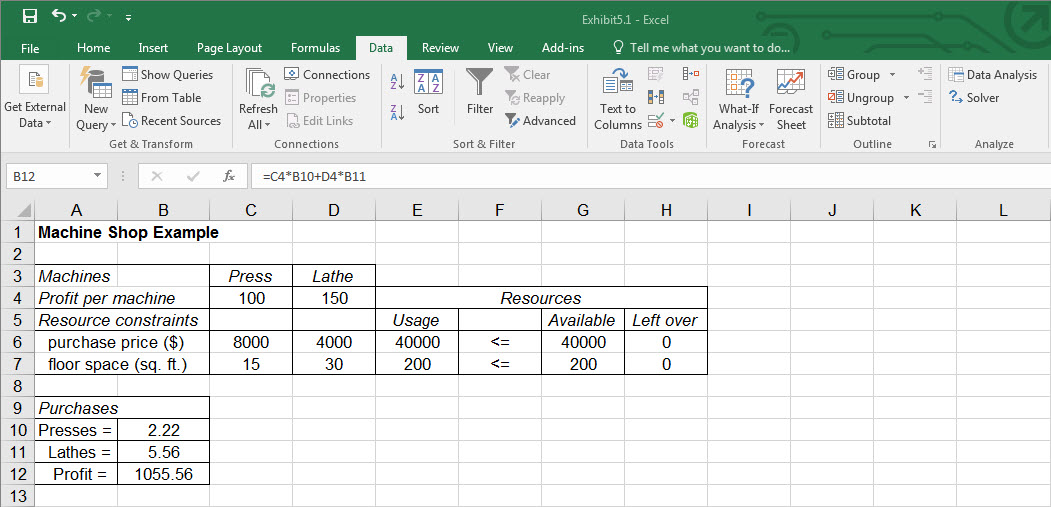 Integer Programming Example: Graphical Solution of Machine Shop Model
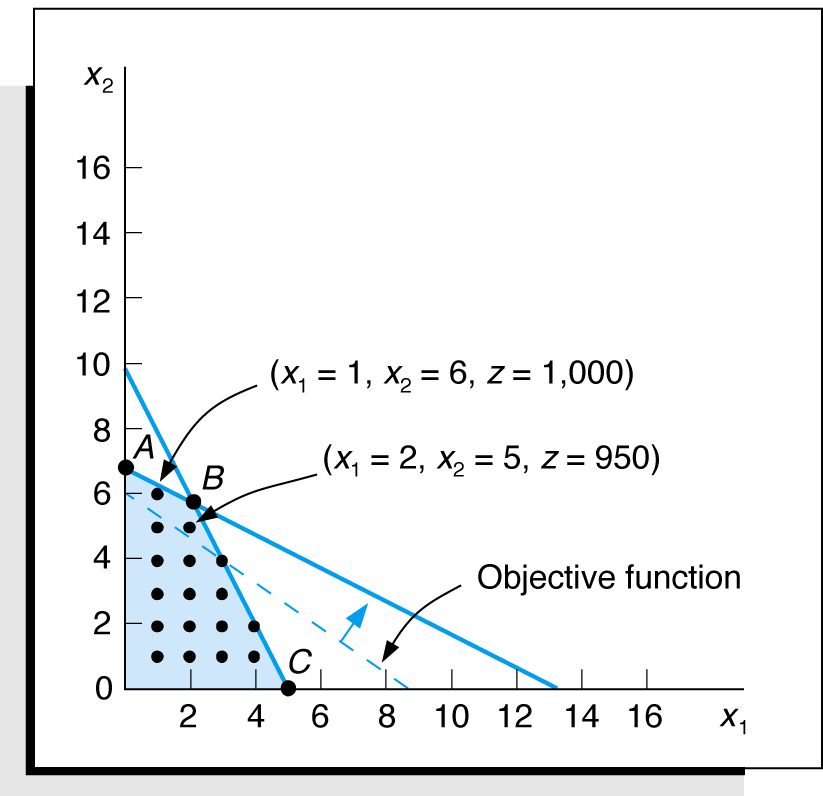 subject to:
Optimal Solution:
Figure 5.1 Feasible solution space with integer solution points
Branch and Bound Method
Traditional approach to solving integer programming problems.
Feasible solutions can be partitioned into smaller subsets
Smaller subsets evaluated until best solution is found.
Method is a tedious and complex mathematical process.
Excel and Q M for Windows used in this book.
See companion web site Module C – “Integer Programming: the Branch and Bound Method” for a detailed description of this method.
Learning Objective 5.3
Computer Solution of Integer Programming Problems With Excel and Q M for Windows
0 – 1 Model with Excel (1 of 5)
Recreational Facilities Example:
subject to:
0 – 1 Model with Excel (2 of 5)
Exhibit 5.2
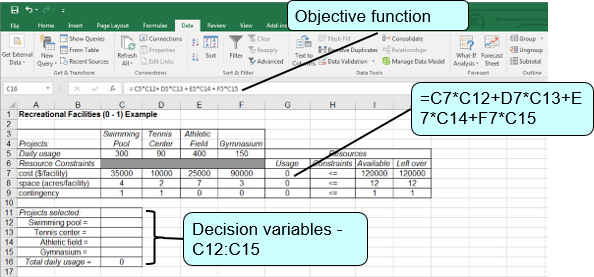 0 – 1 Model with Excel (3 of 5)
Exhibit 5.3
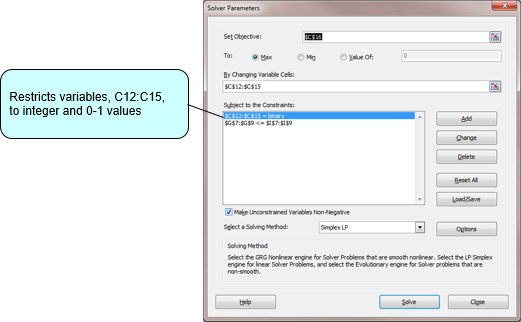 0 – 1 Model with Excel (4 of 5)
Exhibit 5.4
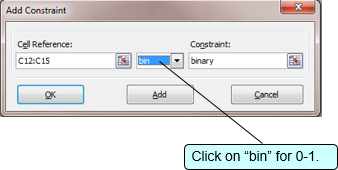 0 – 1 Model with Excel (5 of 5)
Exhibit 5.5
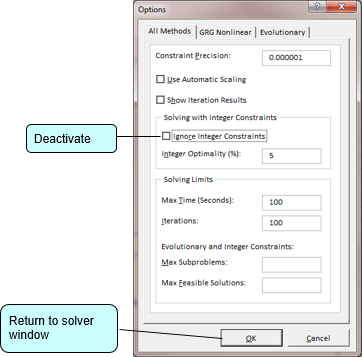 0 – 1 Model with Q M for Windows (1 of 4)
Recreational Facilities Example:
subject to:
0 – 1 Model with Q M for Windows (2 of 4)
Exhibit 5.6
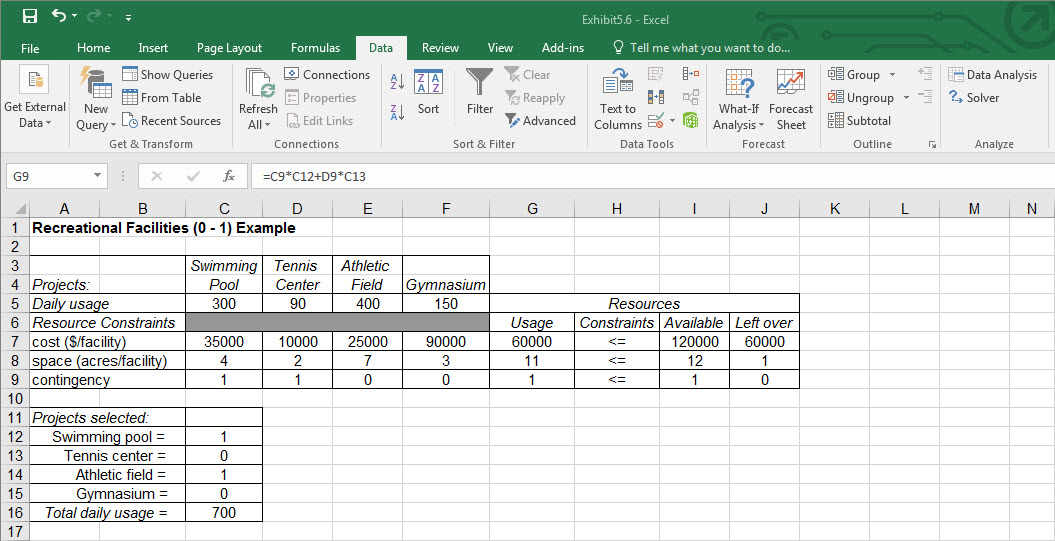 0 – 1 Model with Q M for Windows (3 of 4)
Exhibit 5.7
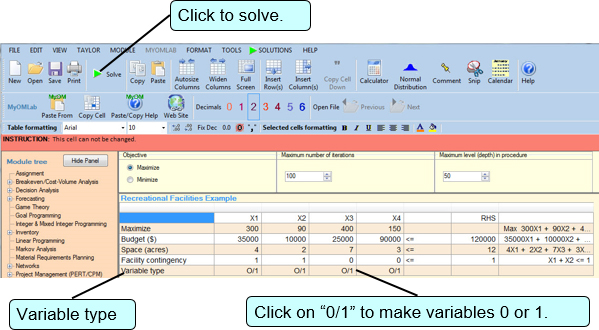 0 – 1 Model with Q M for Windows (4 of 4)
Exhibit 5.8
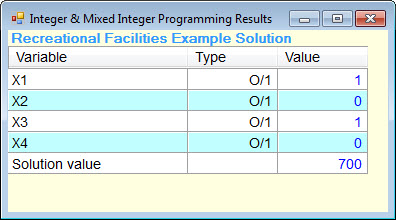 Solution:
X1=1 swimming pool
X2=0 tennis center
X3=1 athletic field
X4=0 gymnasium
Z=700 people per day usage
Total Integer Model with Excel (1 of 5)
Integer Programming Model of Machine Shop:
subject to:
Total Integer Model with Excel (2 of 5)
Exhibit 5.9
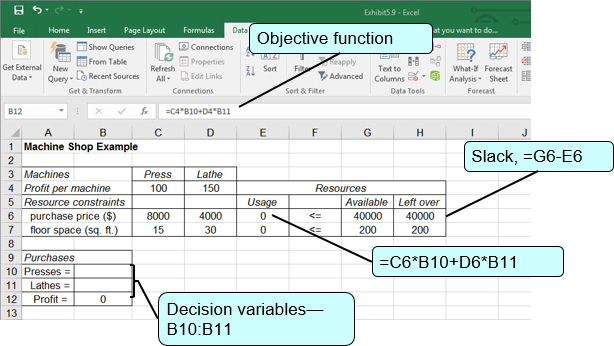 Total Integer Model with Excel (3 of 5)
Exhibit 5.10
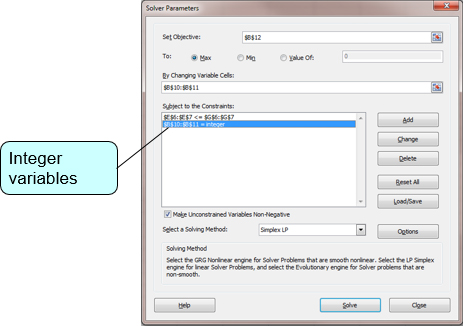 Total Integer Model with Excel (4 of 5)
Exhibit 5.11
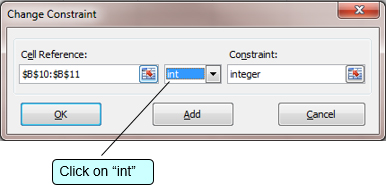 Total Integer Model with Excel (5 of 5)
Exhibit 5.12
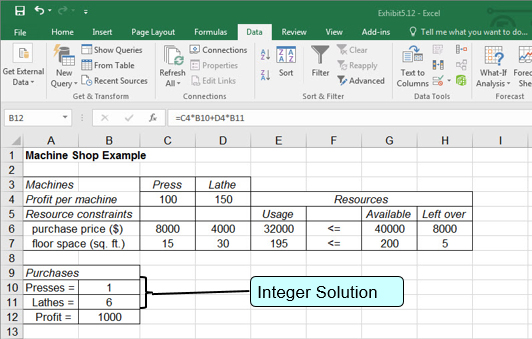 Mixed Integer Model with Excel
Integer Programming Model for Investments Problem:
subject to:
Total Integer Model with Excel
Exhibit 5.13
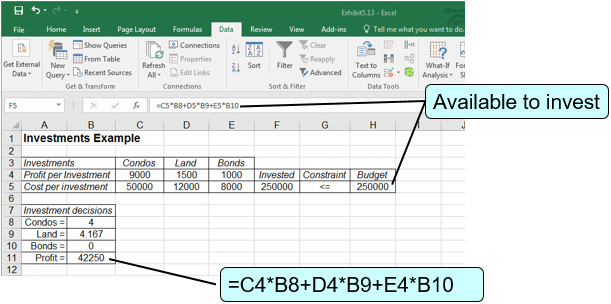 Solution of Total Integer Model with Excel
Exhibit 5.14
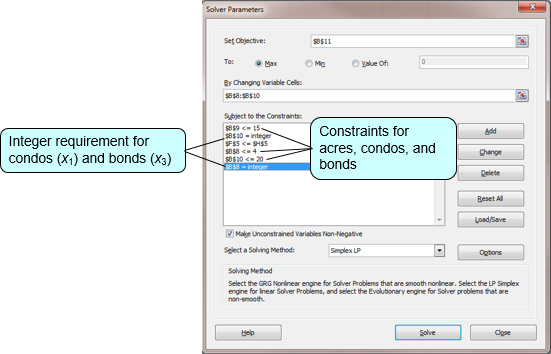 Mixed Integer Model with Q M for Windows (1 of 2)
Exhibit 5.15
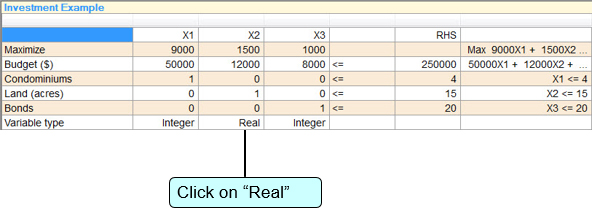 Mixed Integer Model with Q M for Windows (2 of 2)
Exhibit 5.16
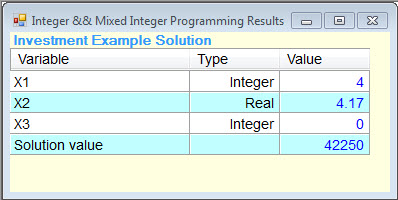 Learning Objective 5.4
0 – 1 Integer Programming Modeling Examples
Capital Budgeting Example (1 of 6)
University bookstore expansion project.
Not enough space available for both a computer department and a clothing department.
Capital Budgeting Example (2 of 6)
Capital Budgeting Example (3 of 6)
x1 = selection of web site project
x2 = selection of warehouse project
x3 = selection clothing department project
x4 = selection of computer department project
x5 = selection of A T M project
xi  = 1 if project “i” is selected, 0 if project “i” is not selected
Capital Budgeting Example (4 of 6)
subject to:
Capital Budgeting Example (5 of 6)
Exhibit 5.17
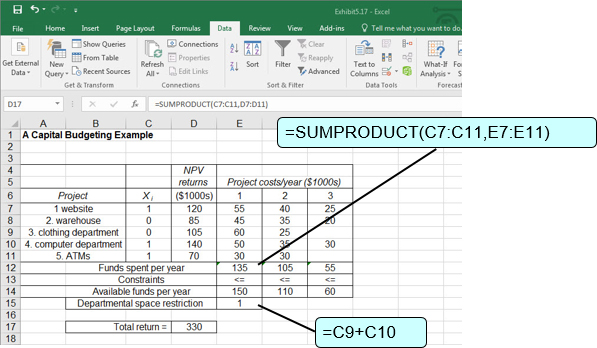 Capital Budgeting Example (6 of 6)
Exhibit 5.18
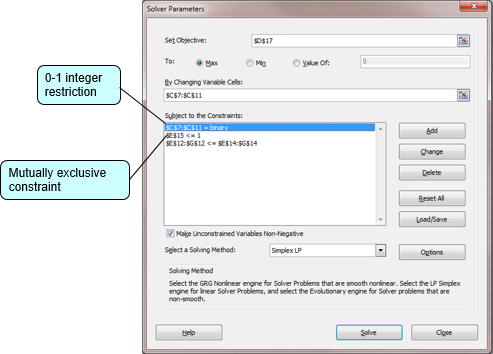 Fixed Charge and Facility Example (1 of 6)
Which of six farms should be purchased that will meet current production capacity at minimum total cost, including annual fixed costs and shipping costs?
Fixed Charge and Facility Example (2 of 6)
Fixed Charge and Facility Example (3 of 6)
yi = 0 if farm i is not selected, and 1 if farm i is selected; i = 1,2,3,4,5,6
xij = potatoes (1000 tons) shipped from farm i to plant j; j = A,B,C.
subject to:
Fixed Charge and Facility Example (4 of 6)
Fixed Charge and Facility Example (5 of 6)
Exhibit 5.19
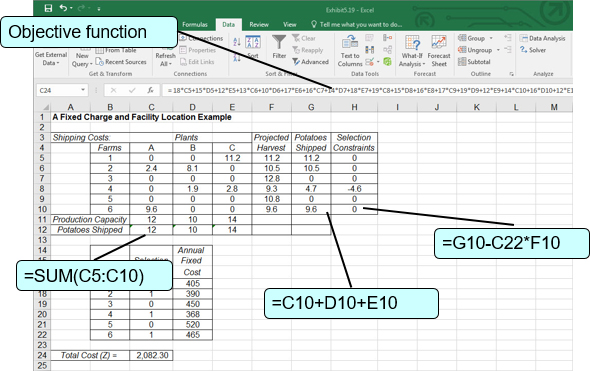 Fixed Charge and Facility Example (6 of 6)
Exhibit 5.20
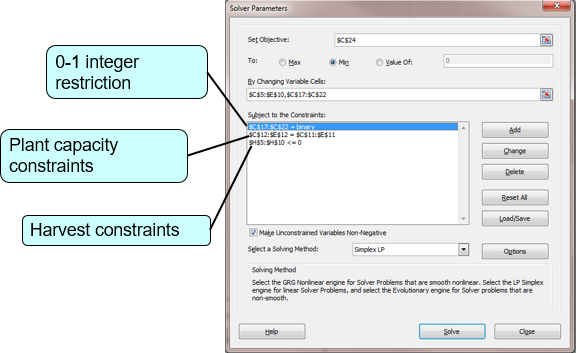 Set Covering Example (1 of 5)
A P S wants to construct the minimum set of new hubs in these twelve cities such that there is a hub within 300 miles of every city:
Set Covering Example (2 of 5)
Set Covering Example (3 of 5)
xi = city i, i = 1 to 12; xi = 0 if city is not selected as a hub and xi = 1 if it is.
Set Covering Example (4 of 5)
subject to:
Set Covering Example in Excel
Exhibit 5.21
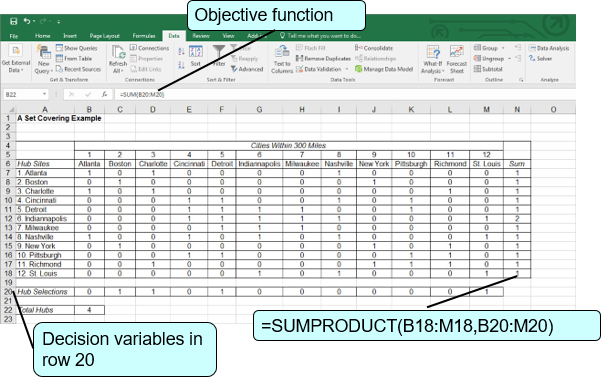 Set Covering Example (5 of 5)
Exhibit 5.22
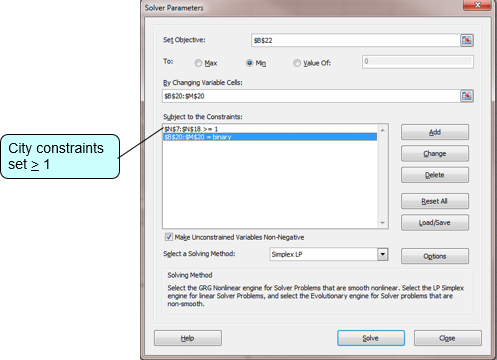 Total Integer Programming Modeling Example: Problem Statement
Textbook company developing two new regions.
Planning to transfer some of its 10 salespeople into new regions.
Average annual expenses for sales person:
Region 1 - $10,000/salesperson
Region 2 - $7,500/salesperson
Total annual expense budget is $72,000.
Sales generated each year:
Region 1 - $85,000/salesperson
Region 2 - $60,000/salesperson
How many salespeople should be transferred into each region in order to maximize increased sales?
Total Integer Programming Modeling Example: Model Formulation
Step 1:
Formulate the Integer Programming Model
subject to:
Step 2:
Solve the Model using Q M for Windows
Total Integer Programming Modeling Example: Solution with Q M for Windows
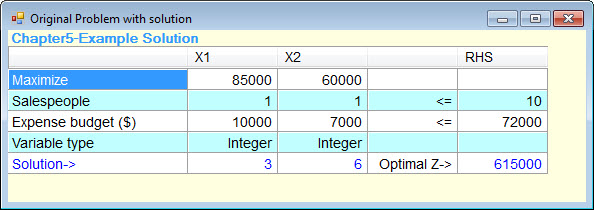